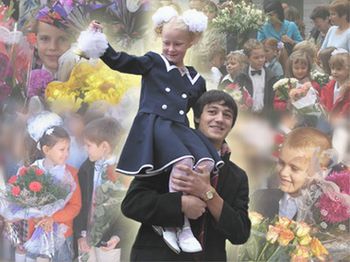 «БУДЬ ГОТОВ!»
Психологическая служба ГОУ СОШ № 1376
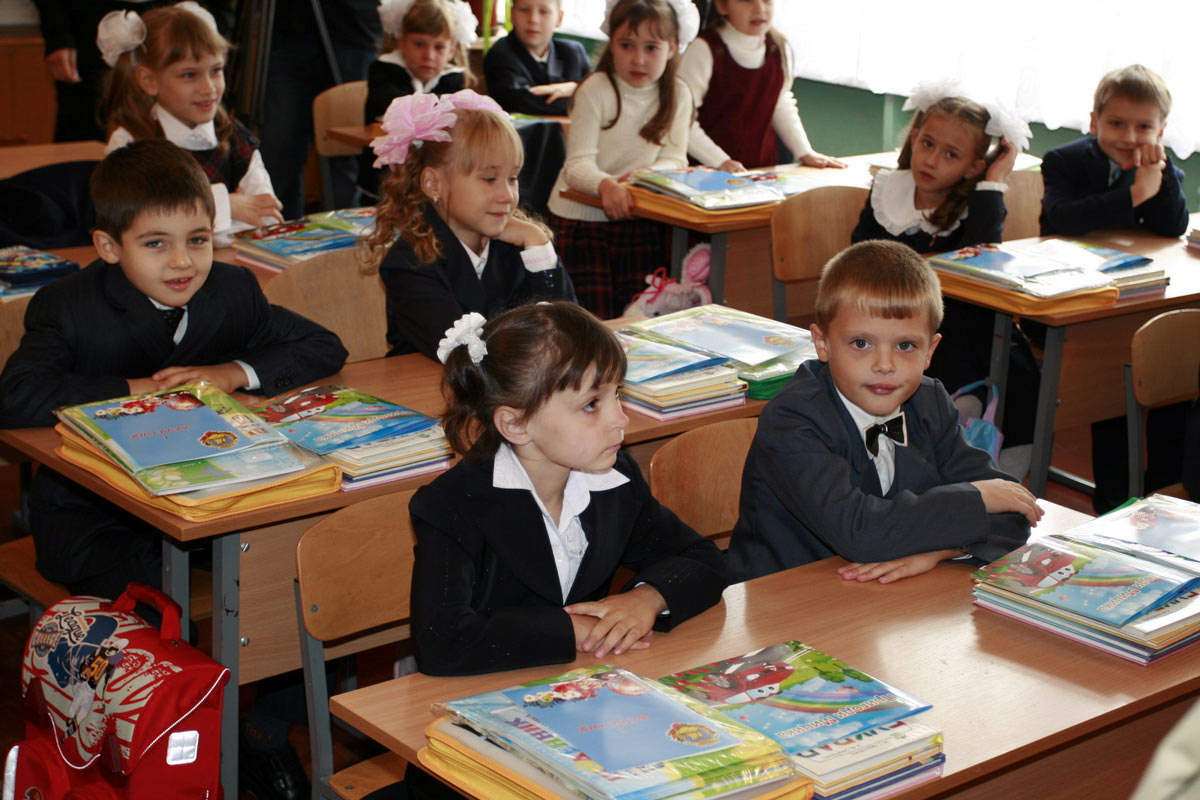 Психологическая
Интеллектуальная 
Физическая 
Социальная адаптация
Готовность к школе:
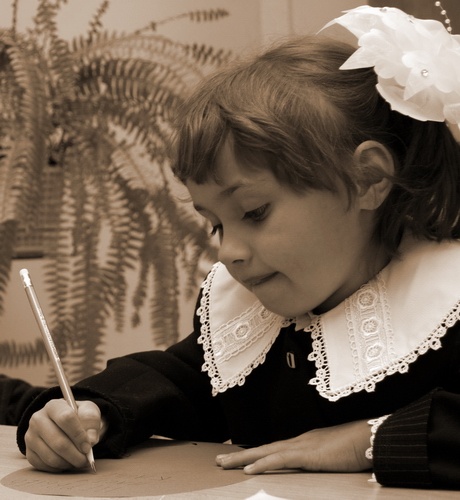 Запас знаний для ребёнка 7 лет
Развитые общие способности: внимание, память, мышление, воображение
Грамотная речь, умение рассказывать, объяснять
Интеллектуальная готовность
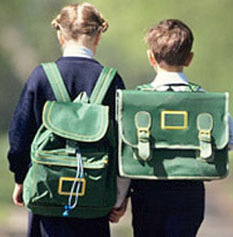 Группа здоровья 
Выносливость, закалка 
Уметь сидеть на месте  35-40 минут
Физическая готовность
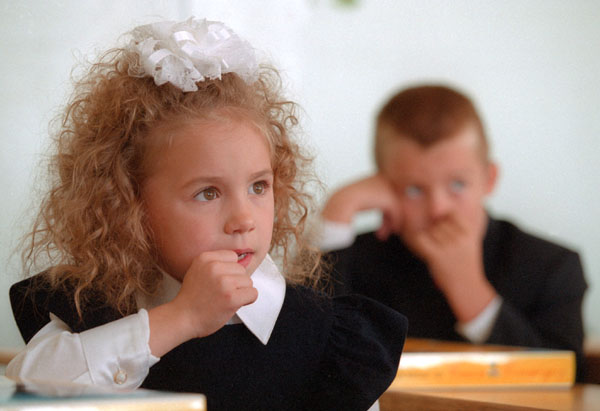 Желание идти в школу
Устойчивая нервная система, психическая стабильность
Умение слушать и слышать
Психологическая готовность
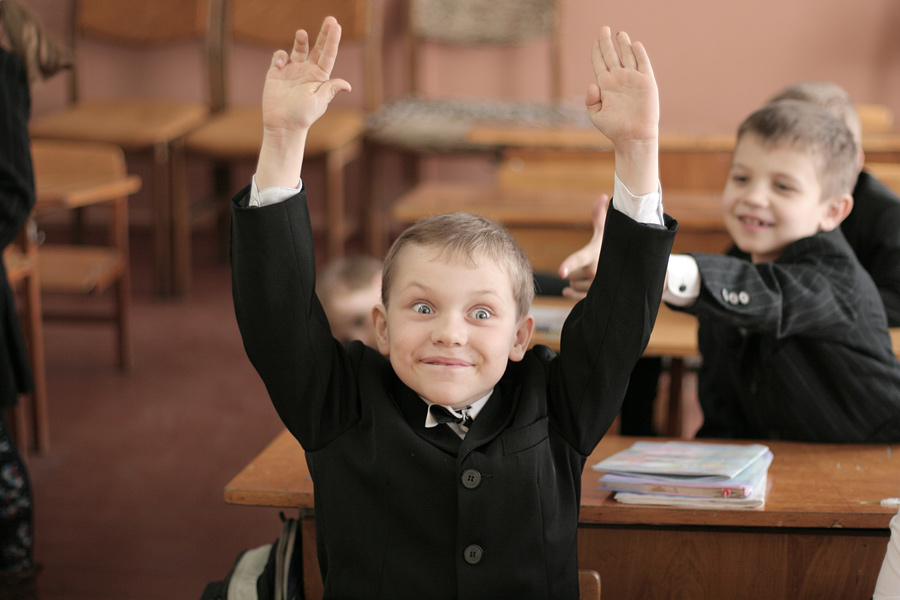 Умение  подчинить  свою «ХОЧУ»  - «НАДО»
Управлять своим поведением 
Уметь общаться со сверстниками, взрослыми
Социальная адаптация
Спасибо за внимание!